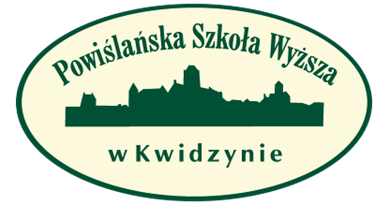 Research on GDP dynamics in Poland's regions compared to other EU countries
dr Katarzyna Strzała-Osuch
Magdalena Franosz
Agnieszka Łupaczewska
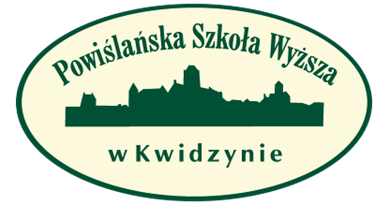 Economic growth in Poland
Economic growth in 2018 in Poland is projected to reach 4.2 percent. It was 4.6 percent last year. Solid growth will be improved by private consumption and investments. Looking ahead, the Polish economy will probably grow no more  than 4 percent - with 3.7 percent growth forecast in 2019 and 3.5 percent in 2020 according to the latest World Bank data. The level of Gross Domestic Product in Poland, as well as in individual regions of Poland will decrease, therefore discrepancies in relation to  other European countries the level of GDP in particular will increase.
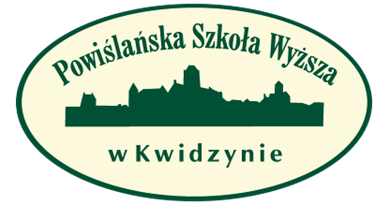 Growth Domestic Product
According to the definition of N. G. Mankiw, "Gross domestic product of GDP is the market value of all final goods and services produced in the country in a given period". GDP is expressed by the formula:
Y = C + I + G + NX
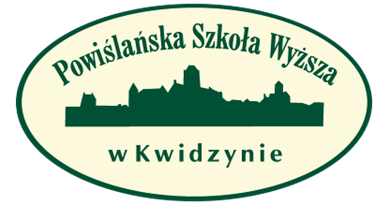 Real rate of economic growth
Calculating  the rate of economic growth by comparing the global effects generated in subsequent years. In the last step, select the base year and bring all categories to the price level of the base year, using the general formula:
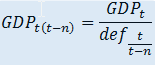 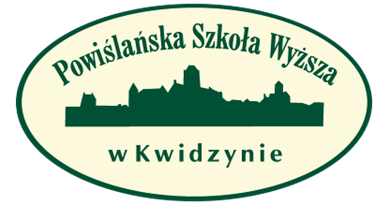 On 27/04/2018, the World Bank decided to raise the rate of economic growth from 4% to 4.2% in 2018. From 3.5% to 3.7% in 2019. And from 3.1% to 3.5% in 2020. Similar data can also be found on the Eurostat website, which confirms the thesis advanced. The following graph. 1 presents economic growth for Poland:
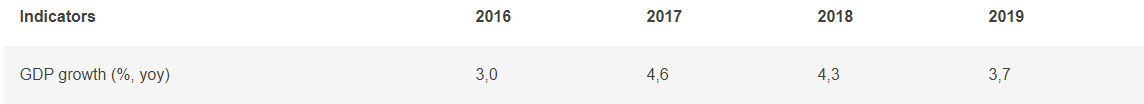 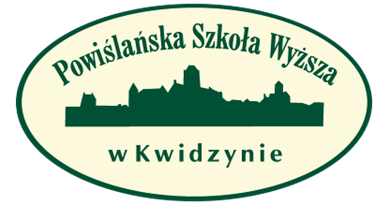 Annual growth GDP for Poland, Czech Republic, Hungary, Slovakia and Euro Area in %
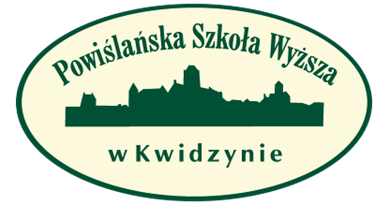 Annual growth GDP in %
Source: own study based on: http://www.wordbank.org from 12.05.2018
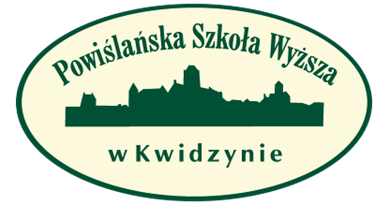 The correlation coefficients of the dynamics of GDP changes